МОУ «СОШ с. Яблоновый Гай»
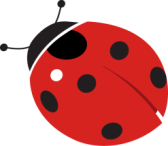 Презентация на тему: 
«Использование мнемотаблиц в практике воспитателя»
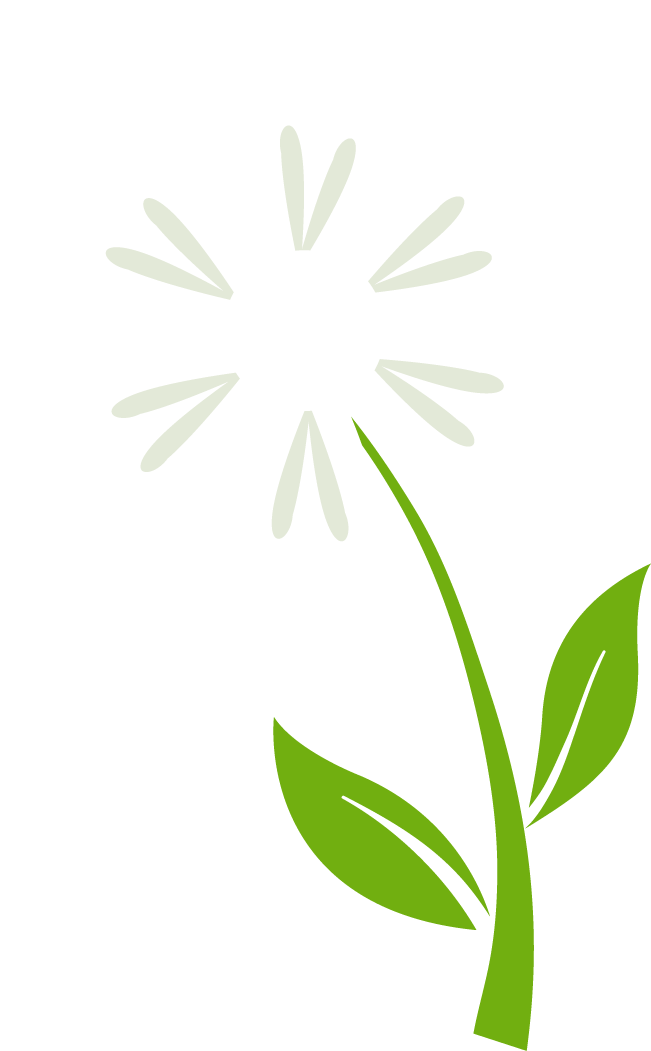 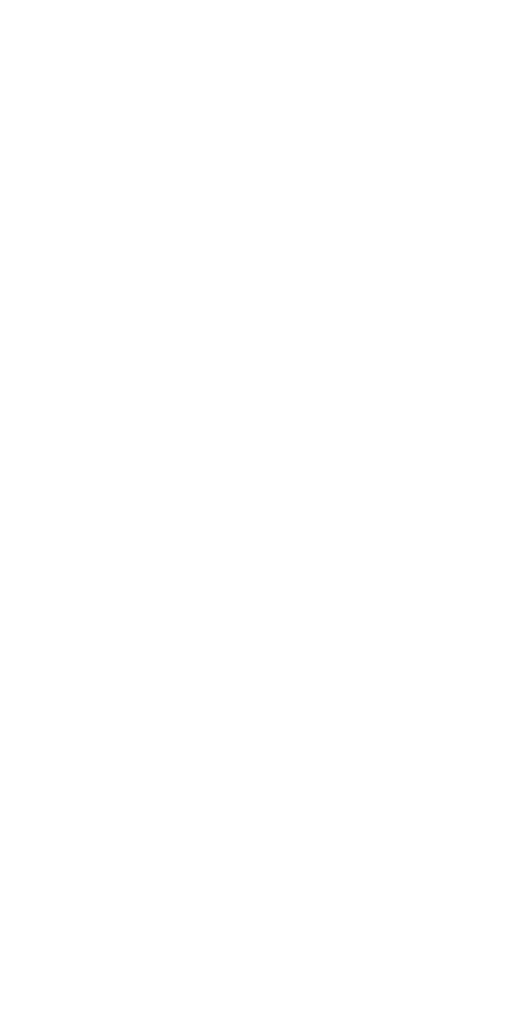 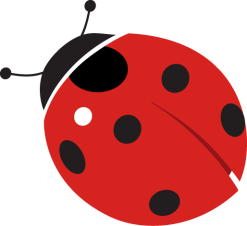 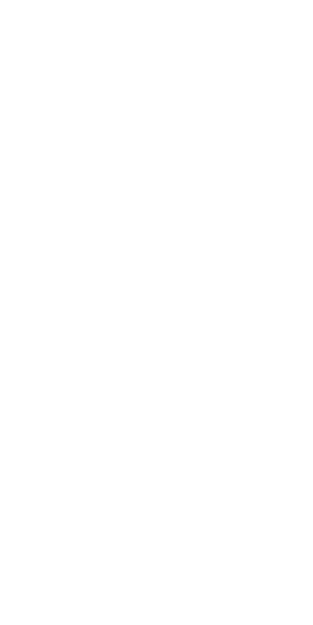 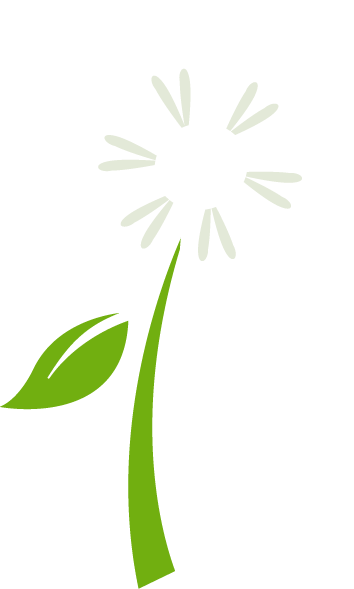 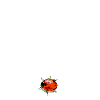 Воспитатель старшей группы «Кораблик» Сафронова В.Б.
«Прекрасна речь, когда она, как ручеек 
Бежит среди камней чиста, нетороплива
И ты готов внимать ее  поток
И восклицать: «О, как же ты красива!»»
                                                                   Е. Щукина
Дошкольный возраст наиболее благоприятен для закладывания основ грамотной, четкой, красивой речи, что является важным условием умственного воспитания ребенка. На сегодняшний день - образная, богатая синонимами, дополнениями и описаниями речь у детей дошкольного возраста – явление достаточно редкое. 
При решении проблем речевого развития, вполне обосновано использовать 
 опорные схемы  или мнемотаблицы .
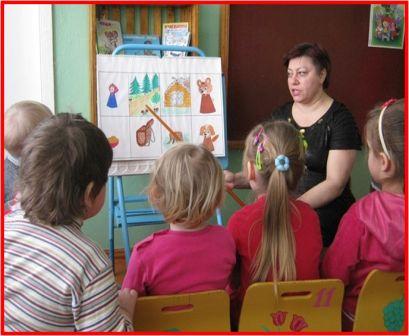 Содержание мнемотаблицы - это графическое или частично графическое изображение персонажей сказки, явлений природы, некоторых действий  путем выделения главных смысловых звеньев сюжета рассказа. Главное – нужно передать условно-наглядную схему, изобразить так, чтобы нарисованное было понятно детям.
Схемы служат своеобразным зрительным планом для создания монологов, помогают детям выстраивать:
- строение рассказа,
- последовательность рассказа,
- лексико-грамматическую наполняемость рассказа.
Мнемотаблицы-схемы служат дидактическим материалом в моей работе по развитию связной речи детей. Я их использую для:
Пересказ  сказки
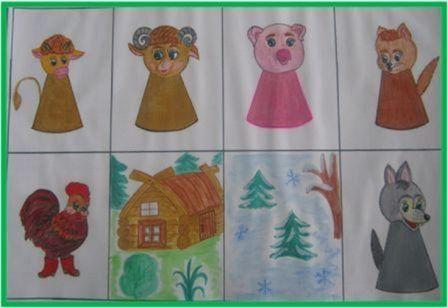 Пересказу сказки принадлежит особая роль в формировании связной речи. Здесь совершенствуется структура речи, ее выразительность умение строить предложения. И если пересказывать с помощью мнемотаблиц, когда дети видят всех действующих лиц, то свое внимание ребенок уже концентрирует на правильном построении предложений, на воспроизведении в своей речи необходимых выражений.
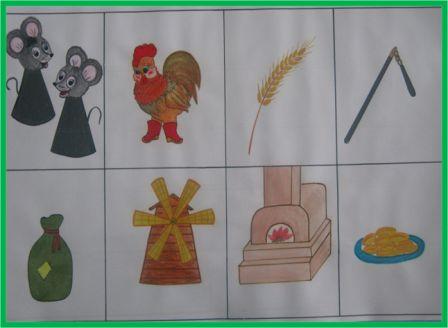 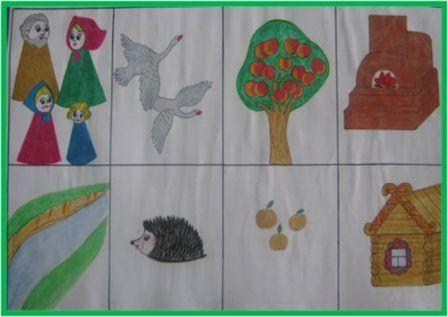 Разучивание стихотворения
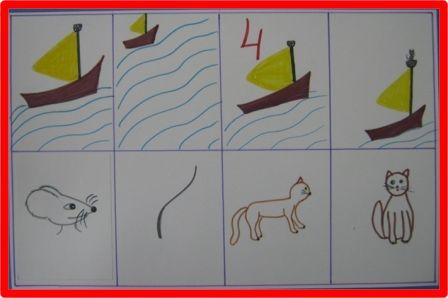 Мнемотаблицы особенно эффективны при разучивании стихотворений. Суть заключается в следующем: на каждое слово или маленькое словосочетание придумывается картинка ; таким образом, все стихотворение зарисовывается схематически. После этого ребенок по памяти, используя графическое изображение, воспроизводит стихотворение целиком.
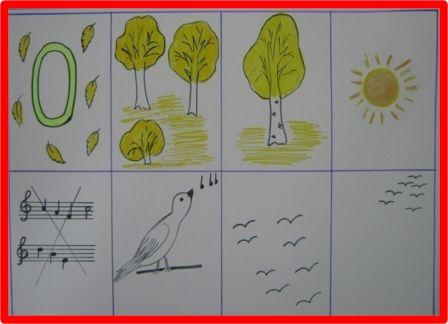 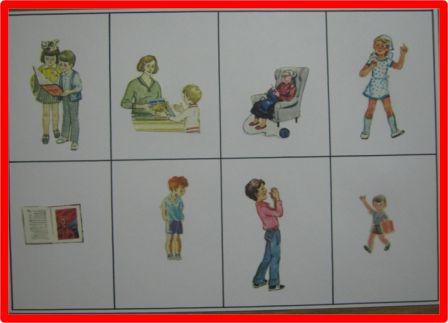 Заучивание пословиц.
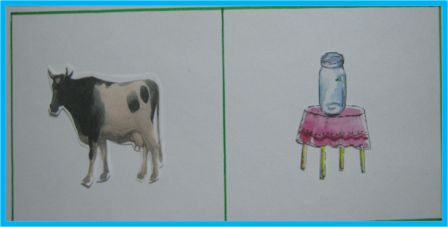 При помощи мнемодорожки , дети с легкостью запоминают пословицы и поговорки.
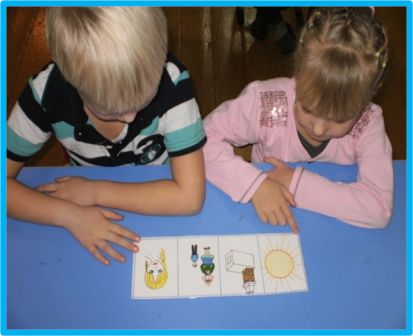 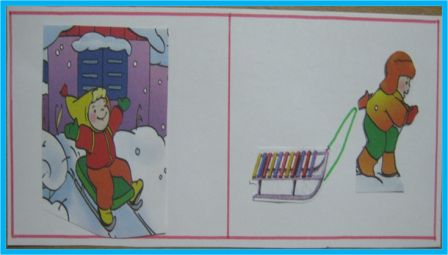 Составления творческих рассказов
Предложение придумать рассказ  дети обычно встречают радостно. Но чтобы рассказы детей были не однообразные, логично построенные, существенную помощь окажут мнемотаблицы.
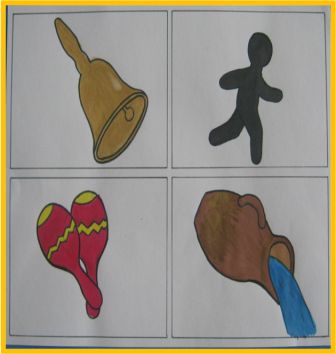 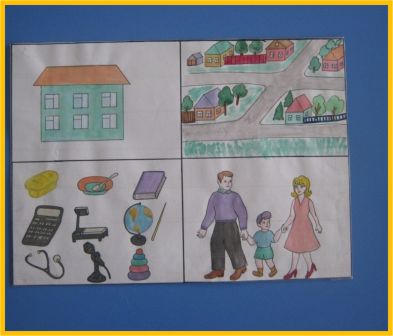 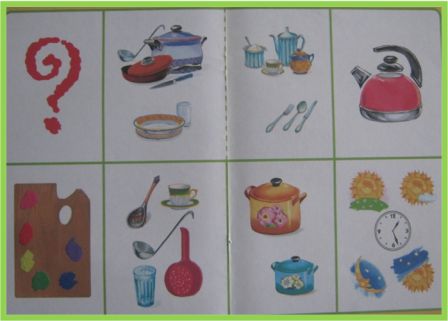 Для составления описательных рассказов об игрушках, посуде, одежде, овощах и фруктах, птицах, животных  я также использую мнемотаблицы . Данные схемы помогают детям самостоятельно определить главные свойства и признаки рассматриваемого предмета, установить последовательность изложения выявленных признаков; обогащают словарный запас детей.
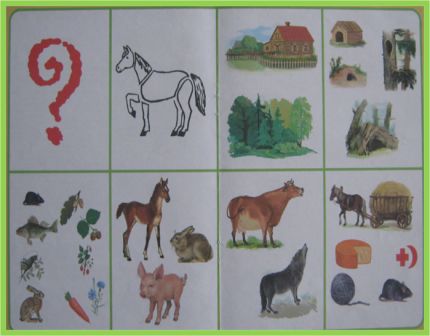 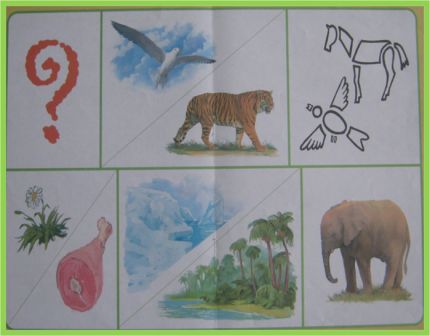 Разучивание песен
При разучивании текста песен, слова  также можно перевести на язык картинок , и тогда ребенок никогда не перепутает слова песни, их последовательность.
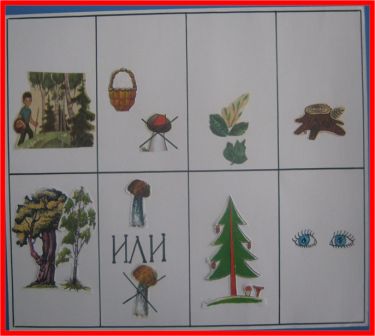 Модельные схемы я применяю  не только на занятиях, но и в других видах деятельности: формирования культурно-гигиенических навыков: умываться, заправлять кровать после сна; последовательность одевания на прогулку, накрывать на стол.
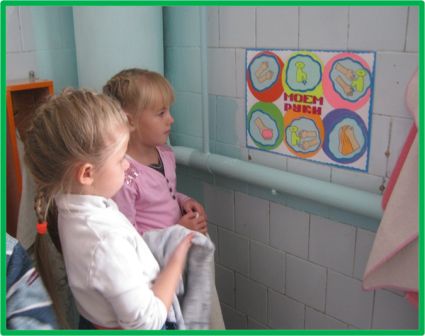 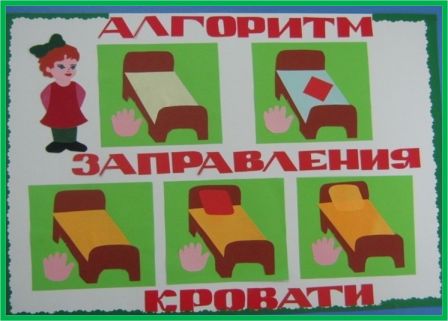 В уголке труда в игровой комнате есть мнемотаблица, где обозначен порядок трудовой деятельности детей на неделю. Таблица состоит из пяти кругов (каждый круг – это день недели, в котором находятся изображения предметов, чем будут заниматься дети в этот день)
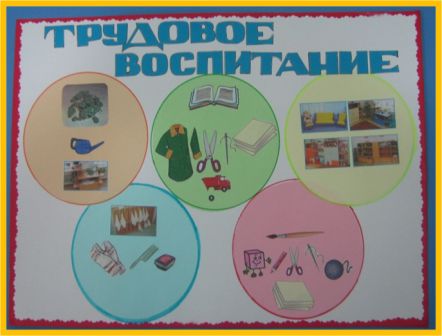 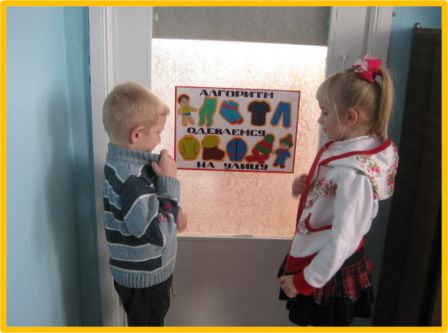 С помощью мнемотехники я решаю следующие          задачи:
• Развиваю связную и диалогическую речь.
• Развиваю у детей умение с помощью графической аналогии, а так же с помощью заместителей понимать и рассказывать знакомые сказки, рассказы, стихи по мнемотаблице.
• Обучаю детей правильному звукопроизношению. Знакомлю с буквами.
• Развиваю у детей умственную активность, сообразительность, наблюдательность, умение сравнивать, выделять существенные признаки.
• Развиваю у детей психические процессы: мышление, внимание, воображение, память .
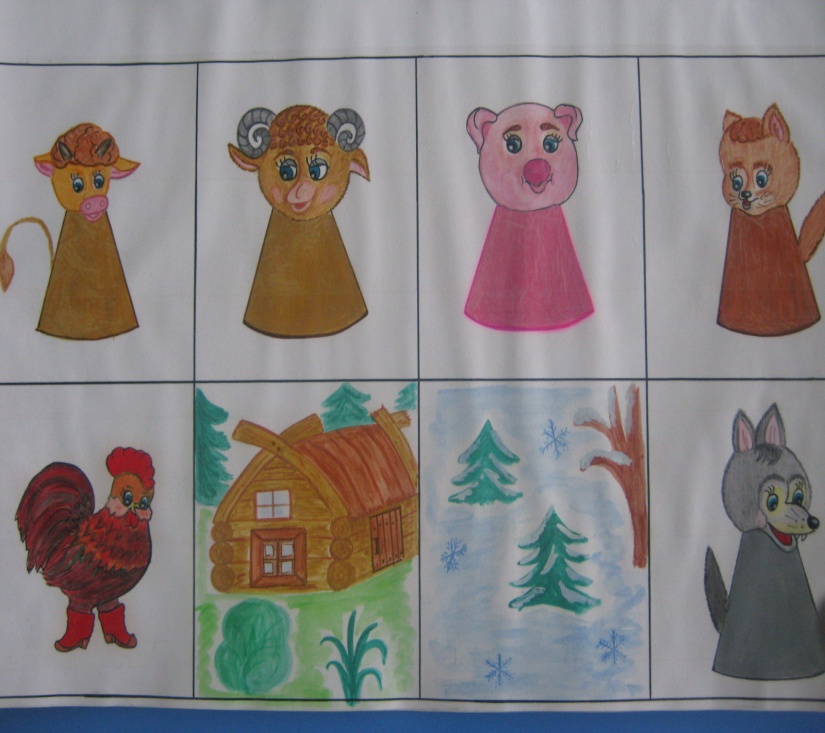 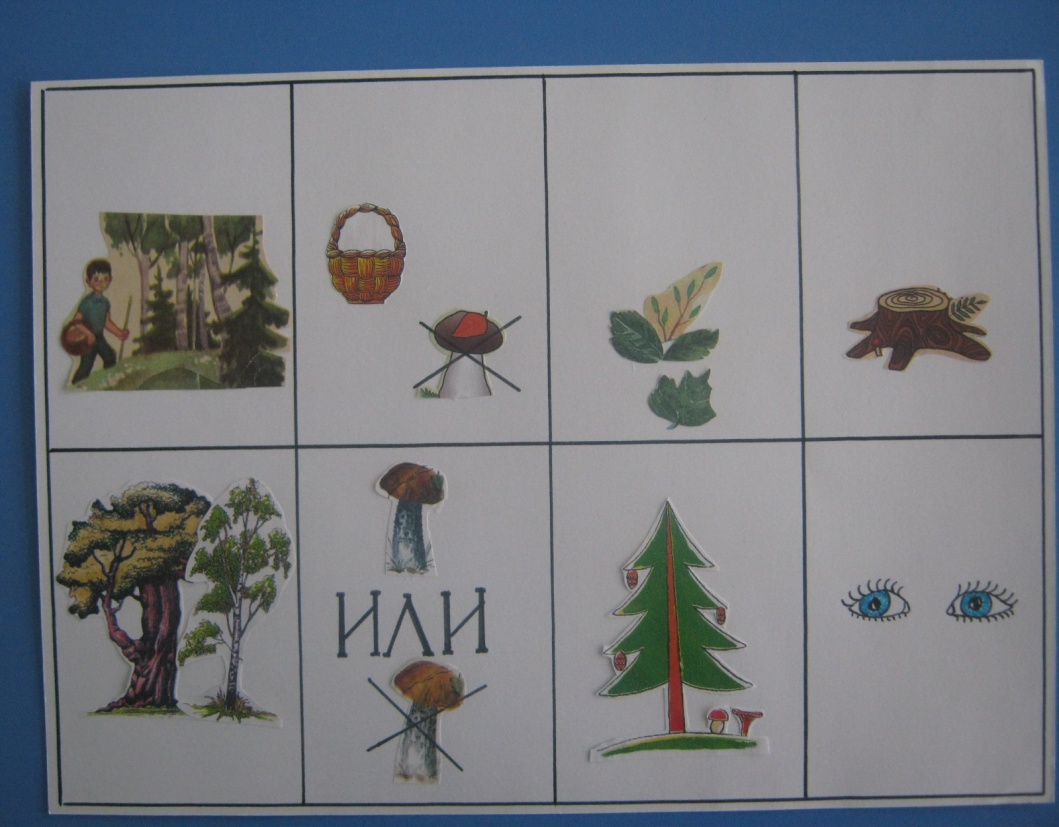 Работа по мнемотаблице состоит из четырех этапов:
1. Рассматривание таблицы и разбор того, что на ней изображено;
2. Преобразование из абстрактных символов в образы (объяснение символов таблицы); 
3. Рассказ воспитателя с опорой на мнемотаблицу; 
4. Пересказ детьми  с опорой на символы мнемотаблицы.
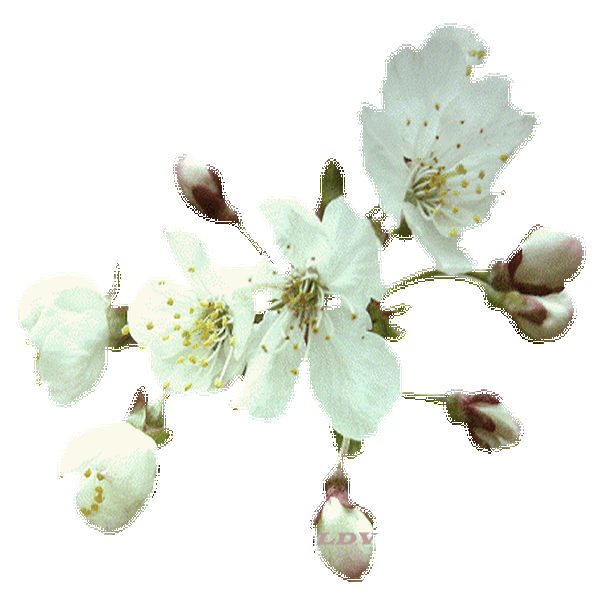 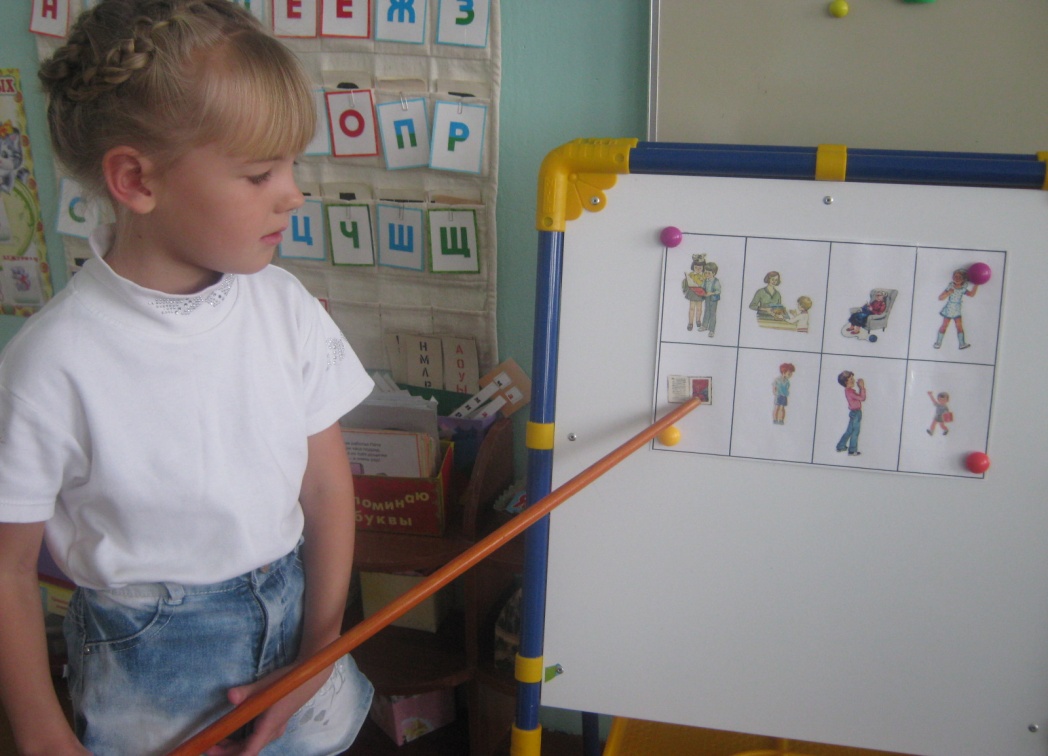 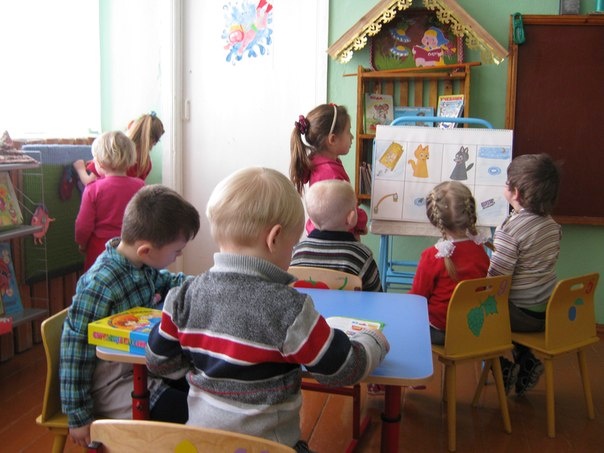 Результаты работы при использовании мнемотаблиц:
Обогащение словарного запаса у детей;
Последовательности и логичность в пересказе;
Появилось желание пересказывать тексты, придумывать интересные истории;
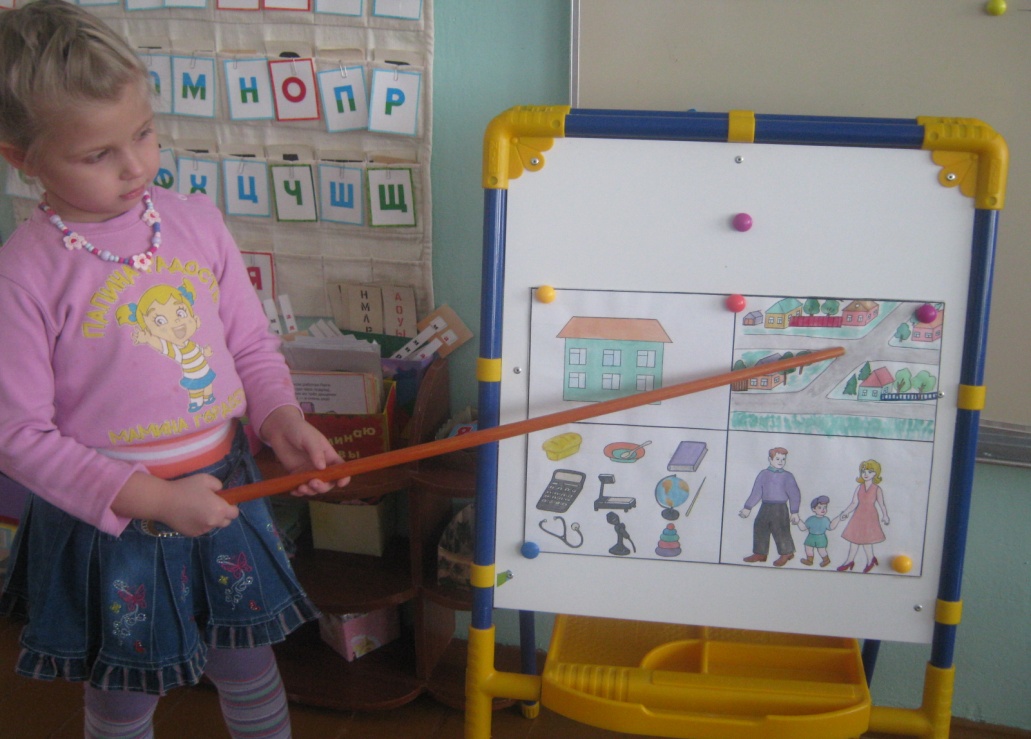 Сосредоточенность и внимательность при прослушивании сказки;
Появляется интерес к заучиванию стихов и потешек;
6.    Легче запоминают пословицы и поговорки;
7.    Преодолели робость, застенчивость, научились свободно держаться перед аудиторией.
Обучение детей для меня – это увлекательное занятие, но и трудоемкое. Проведение таких занятий требует предварительной подготовки в отборе речевого материала, игр, изготовления наглядных пособий.
Поэтому, чем раньше учить детей рассказывать или пересказывать, используя метод мнемотехники, тем лучше подготовим их к школе, так как связная речь является важным показателем умственных способностей ребенка и готовности его к школьному обучению.
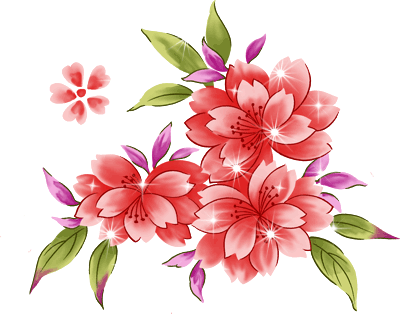 Литература:


«Использование  метода мнемотехники в обучении рассказыванию детей дошкольного возраста» Т.Б.Полянская.

«Использование мнемотаблиц в познавательно –речевом развитии дошкольника» 
       В.Ю.Усенко.  Дошкольная  педагогика №7 /2013 г

 http://detsad-kitty.ru/metod/konsp/36483-konspekt-zanyatiya-v-srednej-gruppe-v-gostyax-u.htm
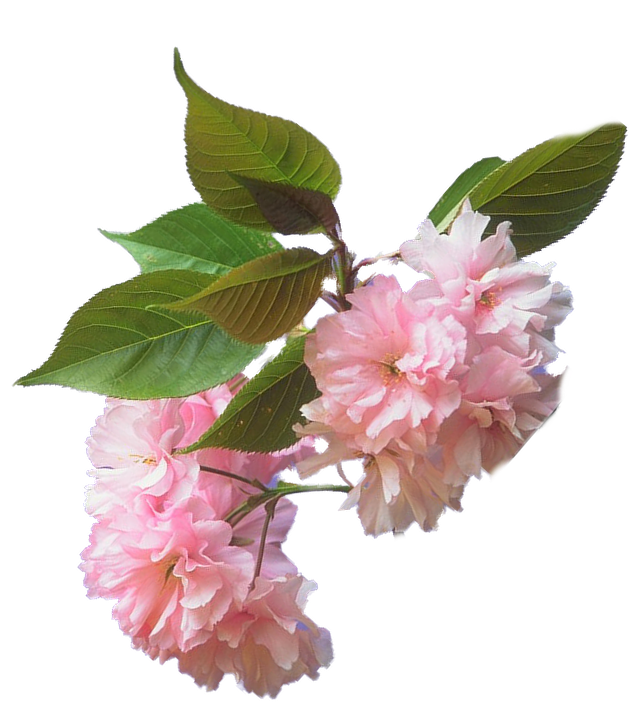